«ОВОЩИ»
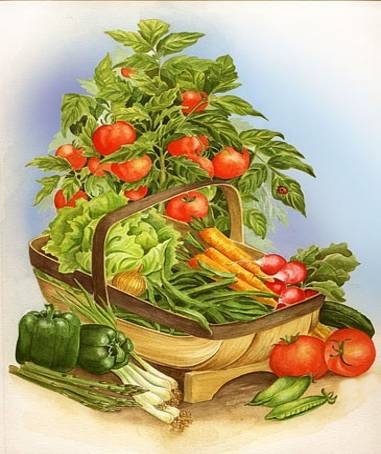 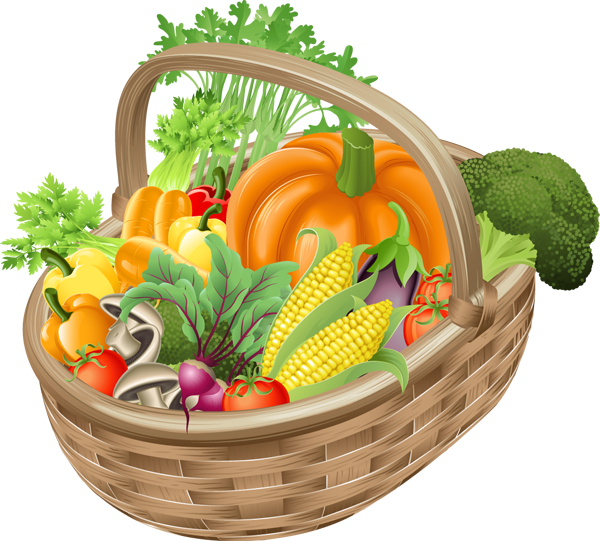 ЧТО ЭТО?     НАЗОВИ ОДНИМ СЛОВОМ.
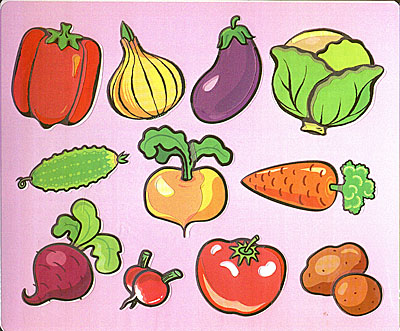 Где растут овощи?
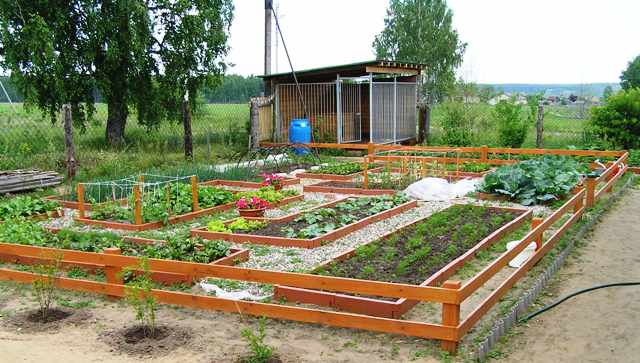 В огороде много гряд
Тут и репа и салат.
Тут свёкла и горох
А картофель разве плох?
Наш зелёный огород
Нас прокормит целый год.
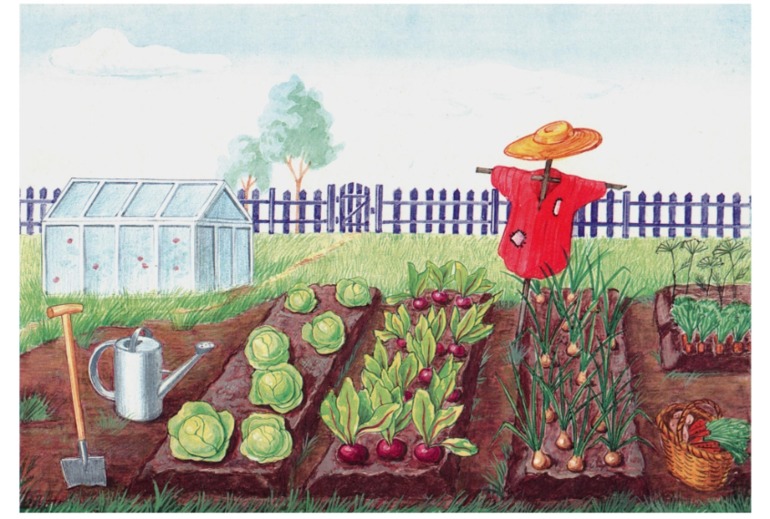 «Загадки - складки»
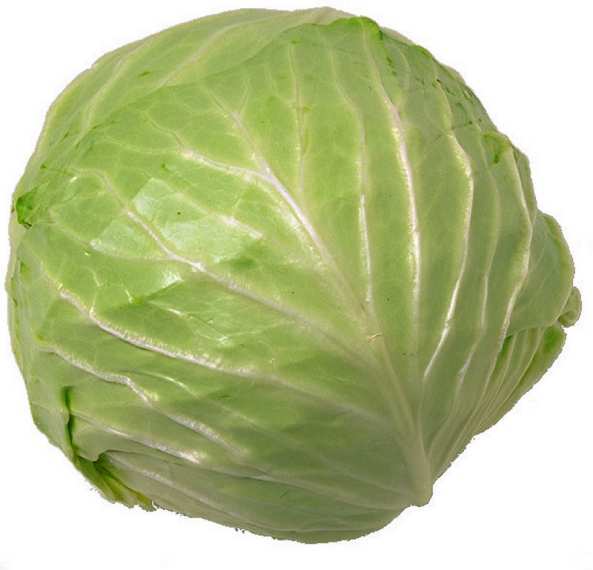 Как надела сто рубах,
Захрустела на зубах.
(Капуста)
Оранжевый спрятан  корешок
Сверху виден лишь вершок.
А подцепишь ловко –
И в руках...(морковка)
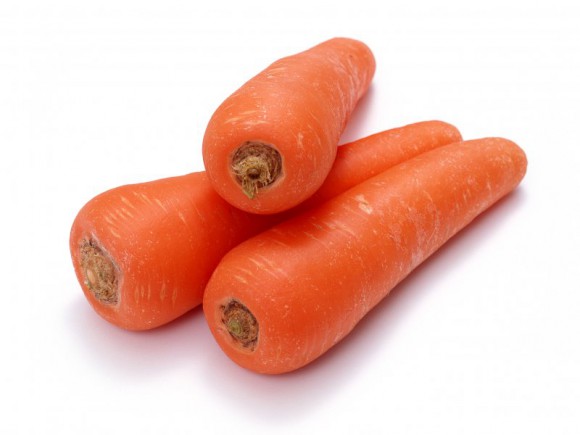 Кругла, рассыпчата, бела
На стол она с полей пришла
Ты посоли ее немножко,
Ведь правда вкусная...(картошка)
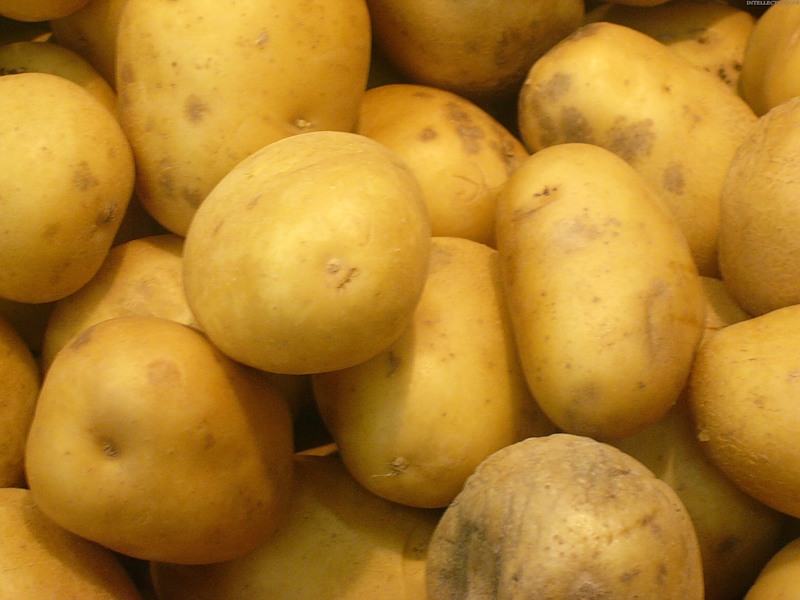 Эти крепкие ребятки
В листьях прячутся на грядке.
Лежебоки-близнецы
Зеленеют… (огурцы)
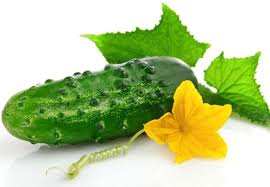 На жарком солнышке подсохИ рвется из стручков … (горох )
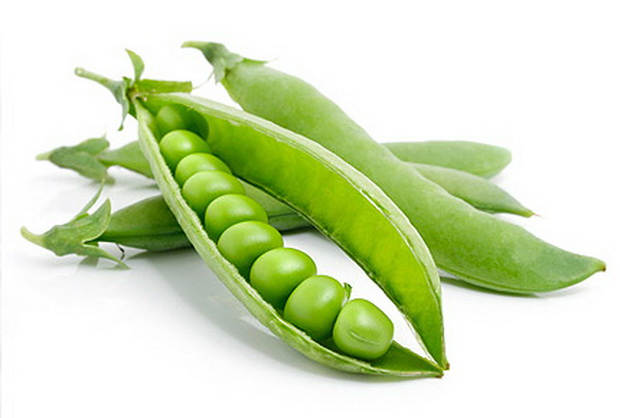 Сильно плачут все вокруг,
Если мама режет…(лук)
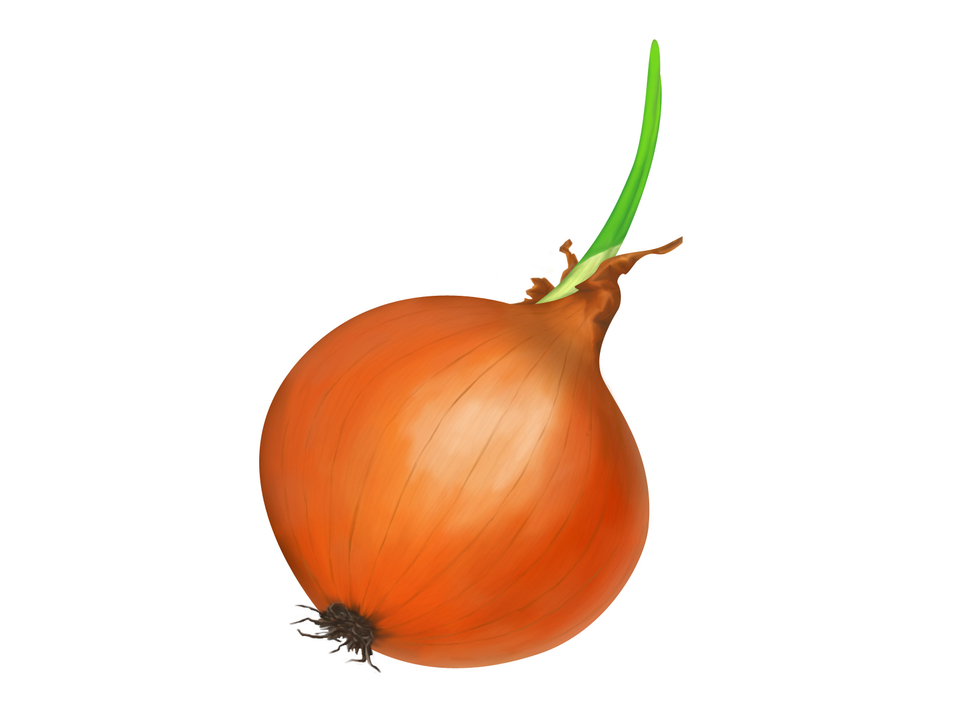 .
Всех круглее и краснее.
Он в салате всех вкуснее, 
И ребята с давних пор 
Очень любят... (помидор).
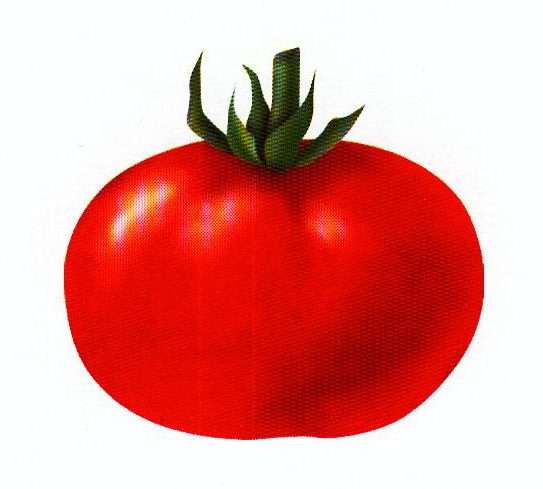 Кругла да гладка,Откусишь-сладка.Засела крепкоНа грядке ….. (репка)
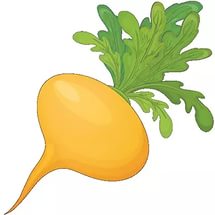 Игра  большой - маленький
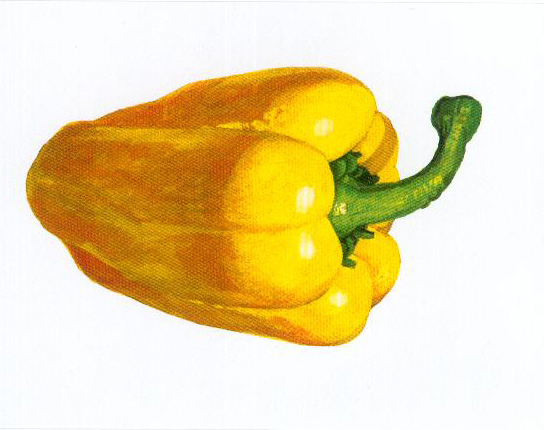 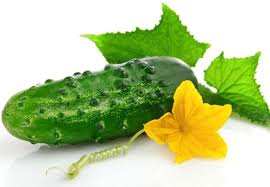 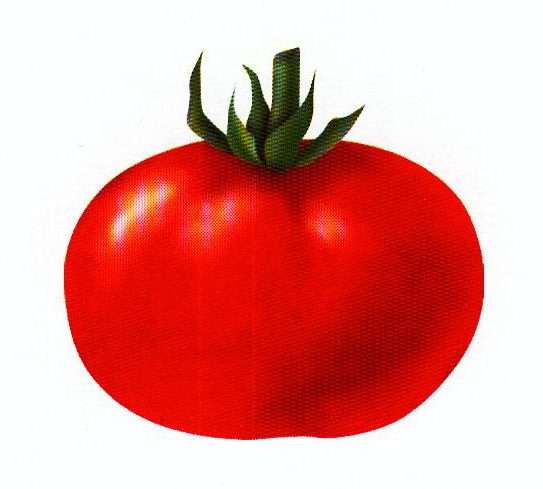 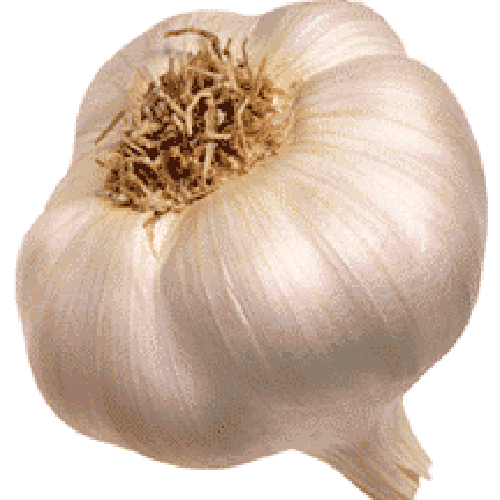 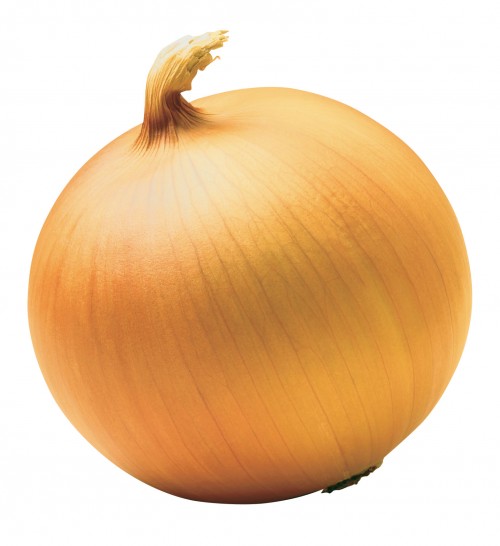 Что лишнее?
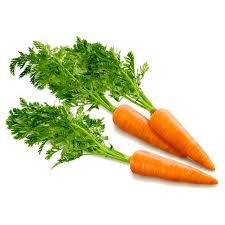 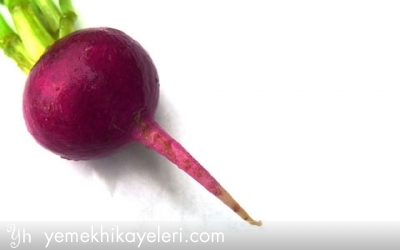 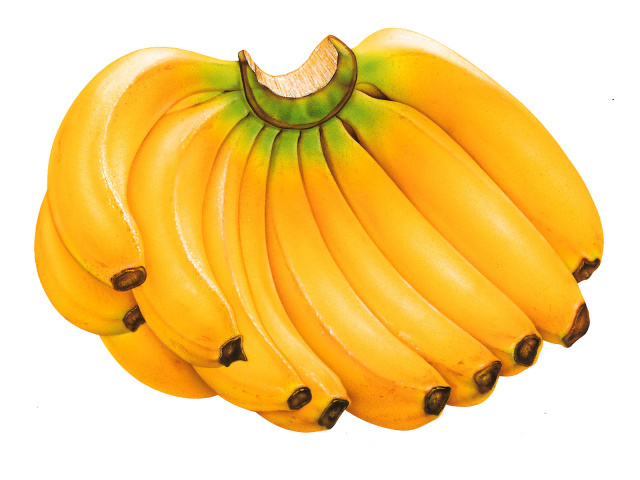 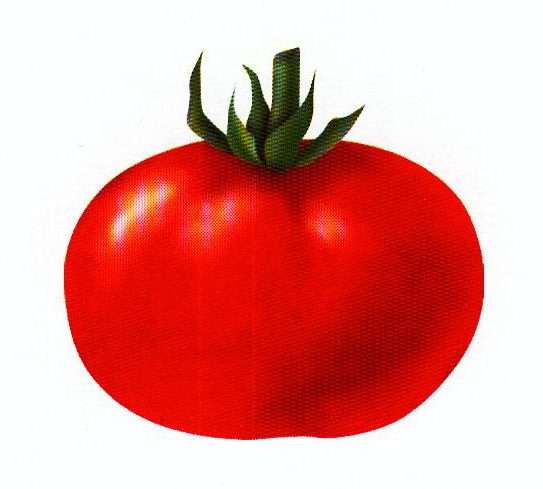 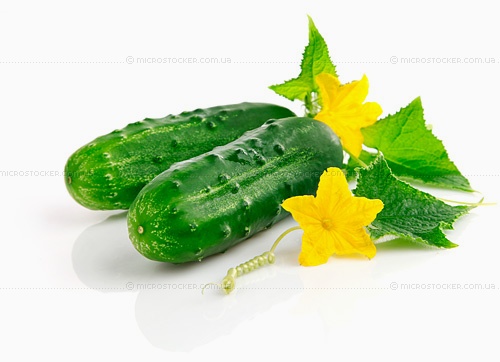 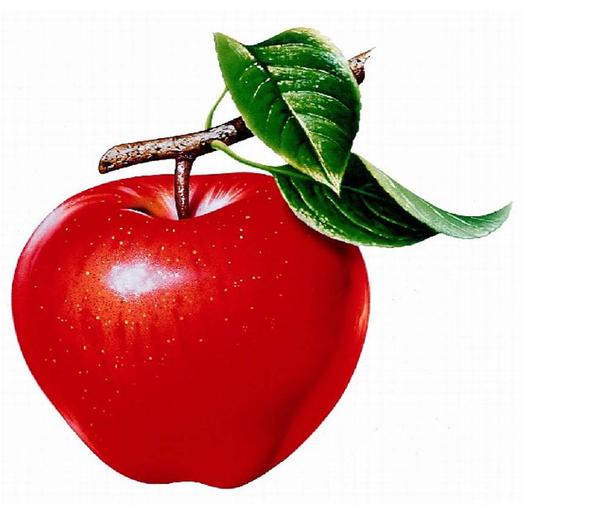 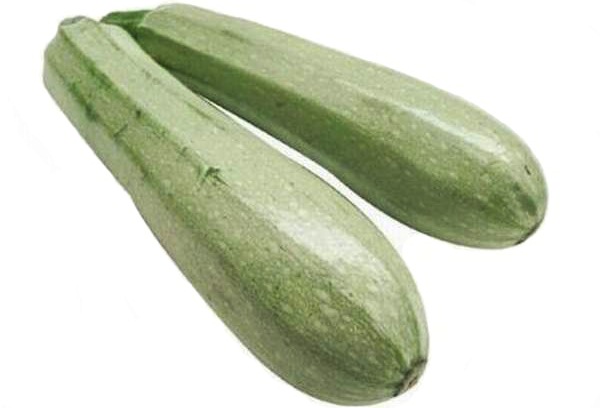 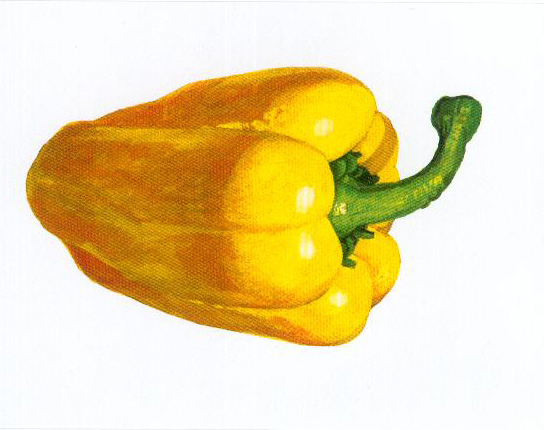 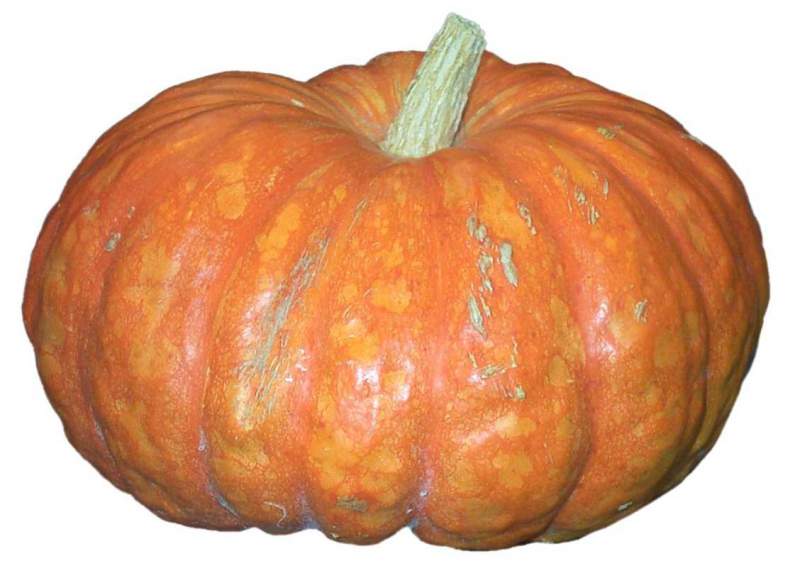 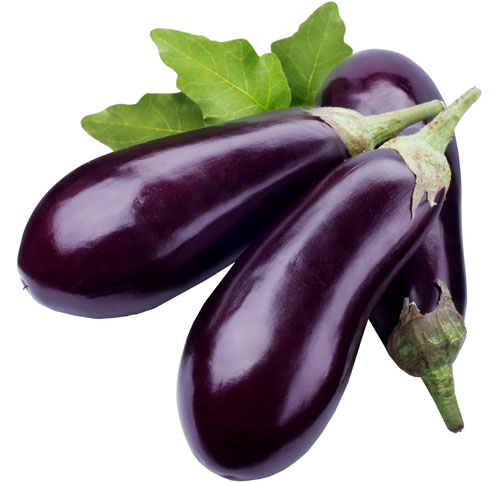 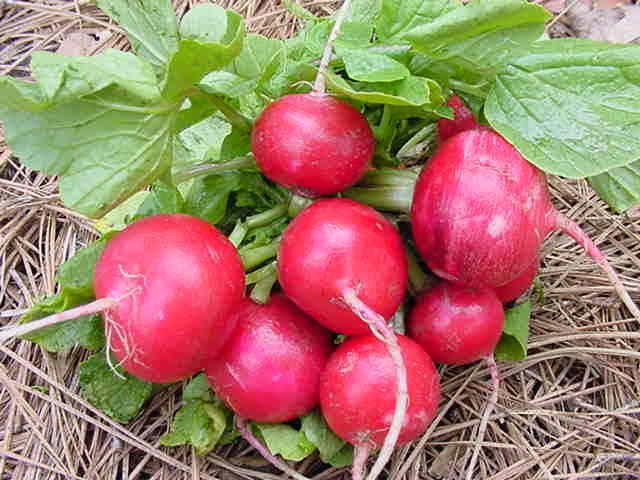 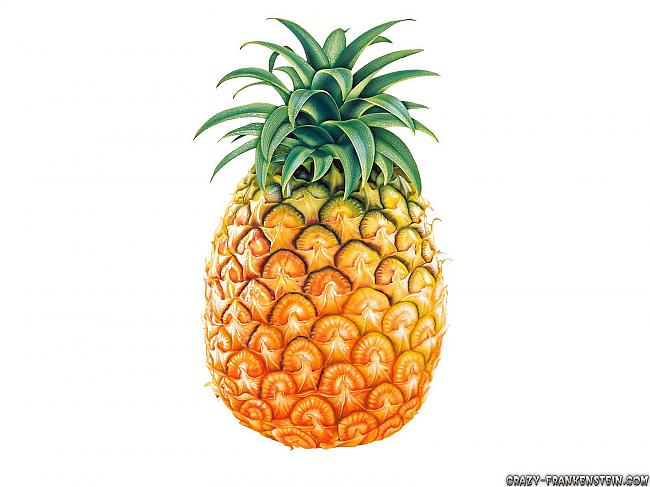 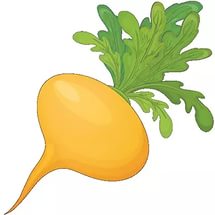 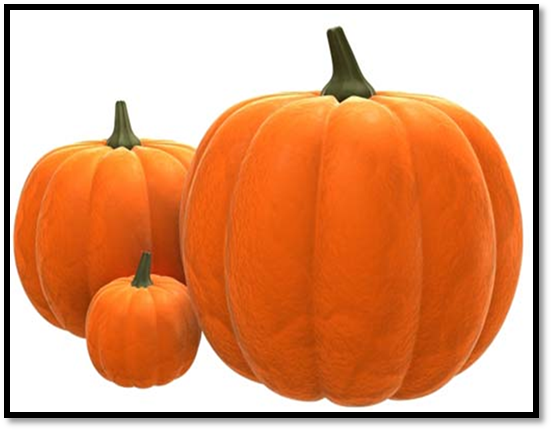 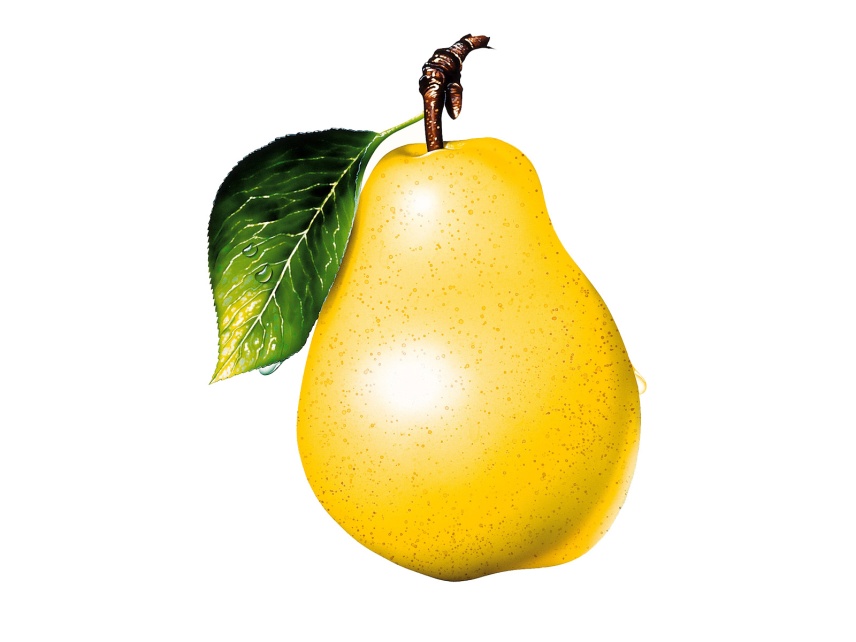 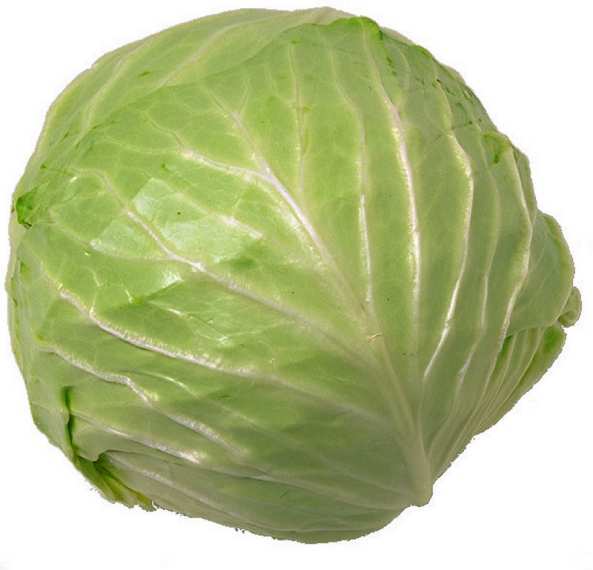 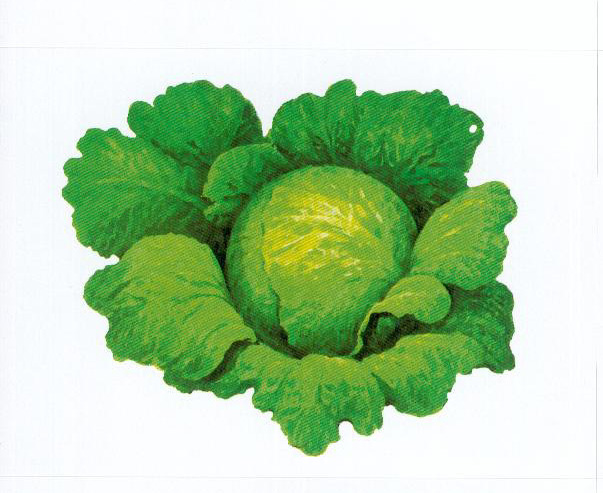 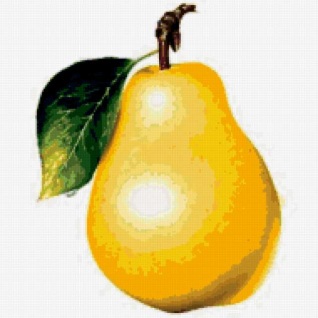 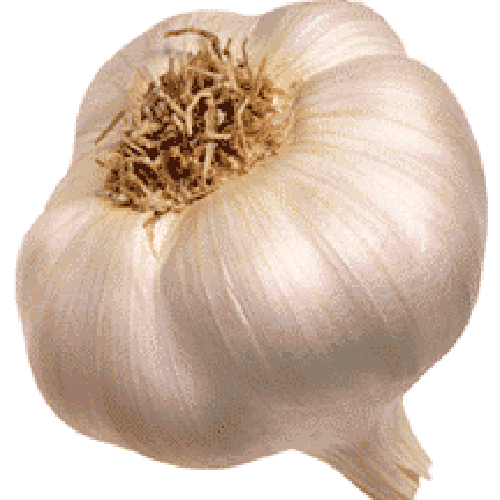 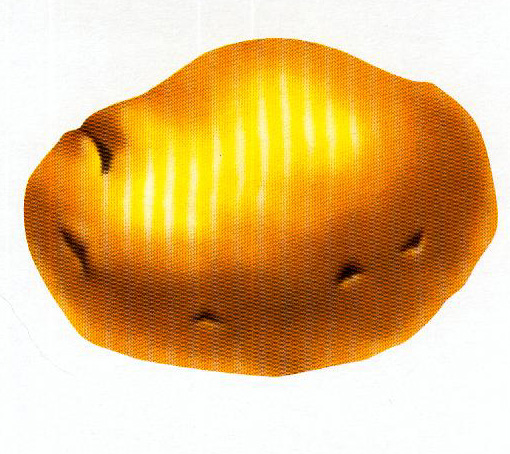 Что делают из овощей?
Овощной салат
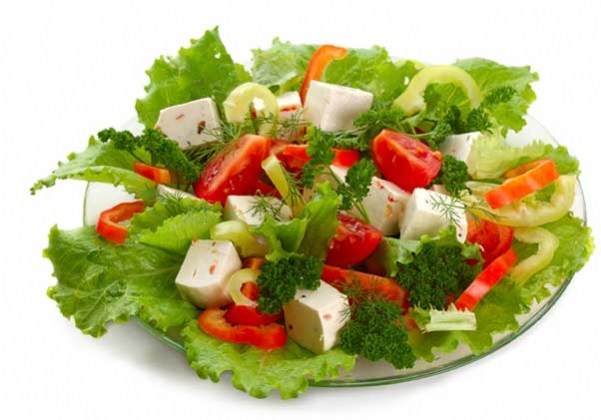 сок
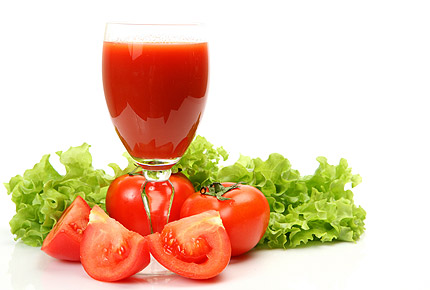 Варят овощной суп
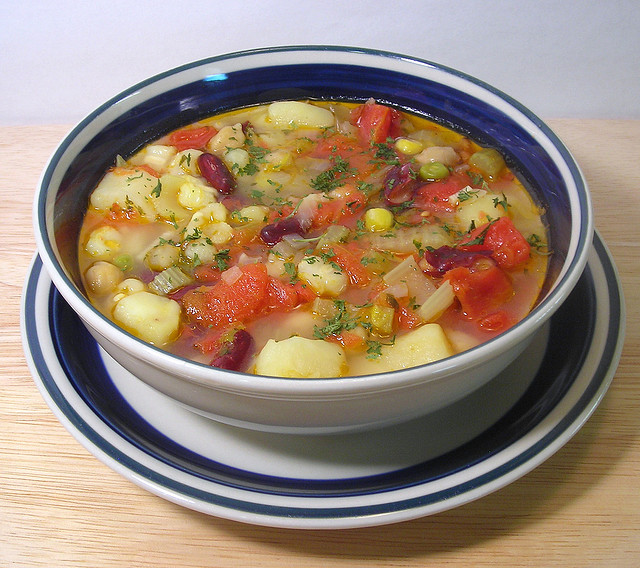 Варят борщ
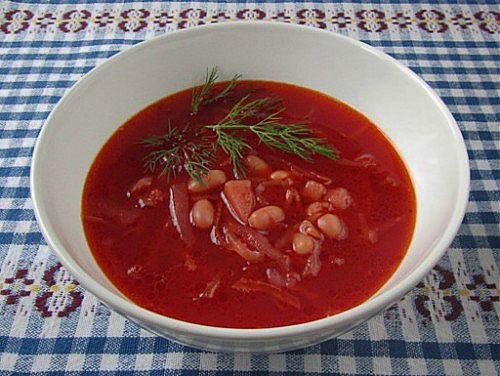 Овощи жарят и тушат
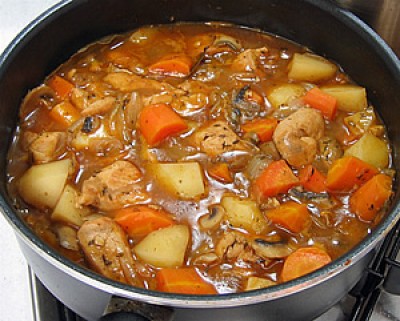 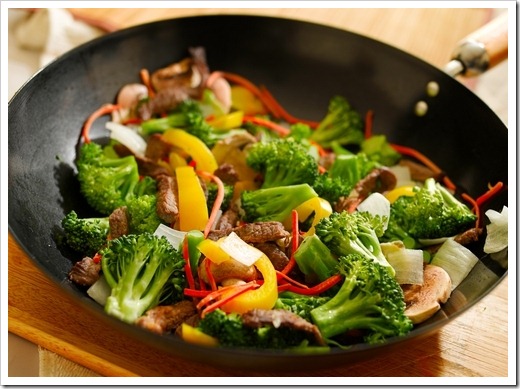 Молодцы!
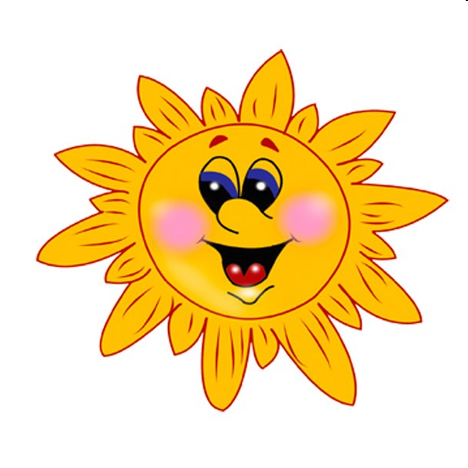